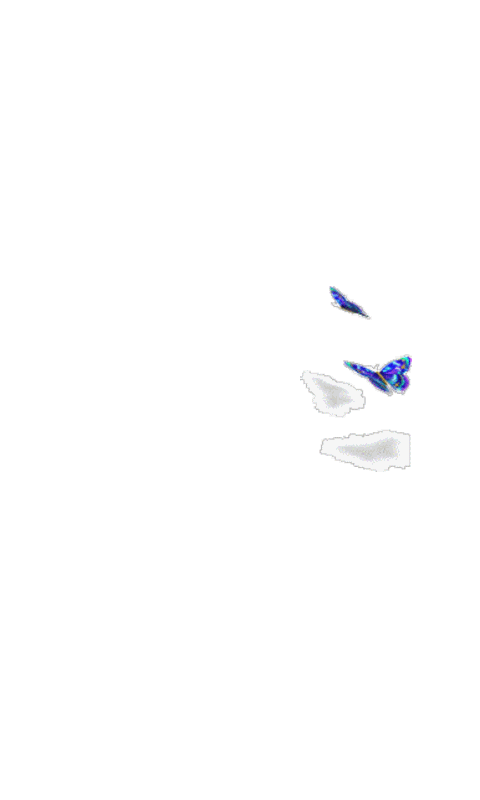 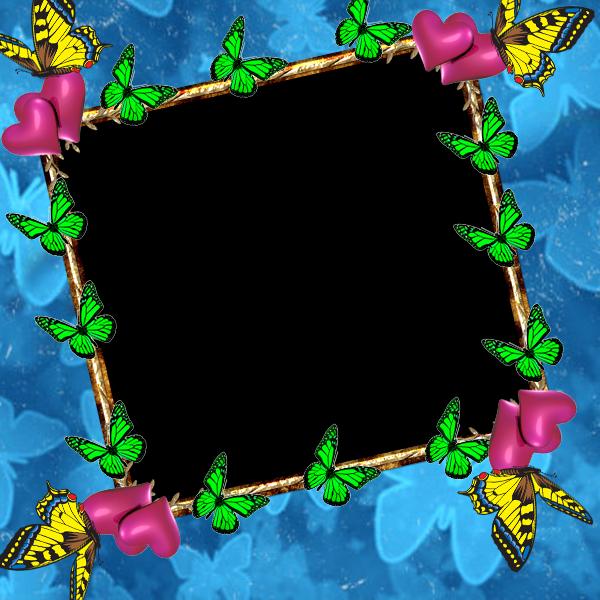 গিধাউষা এইচ এ উচ্চ বিদ্যালয়
আজকের ক্লাসে সবাইকে স্বাগত
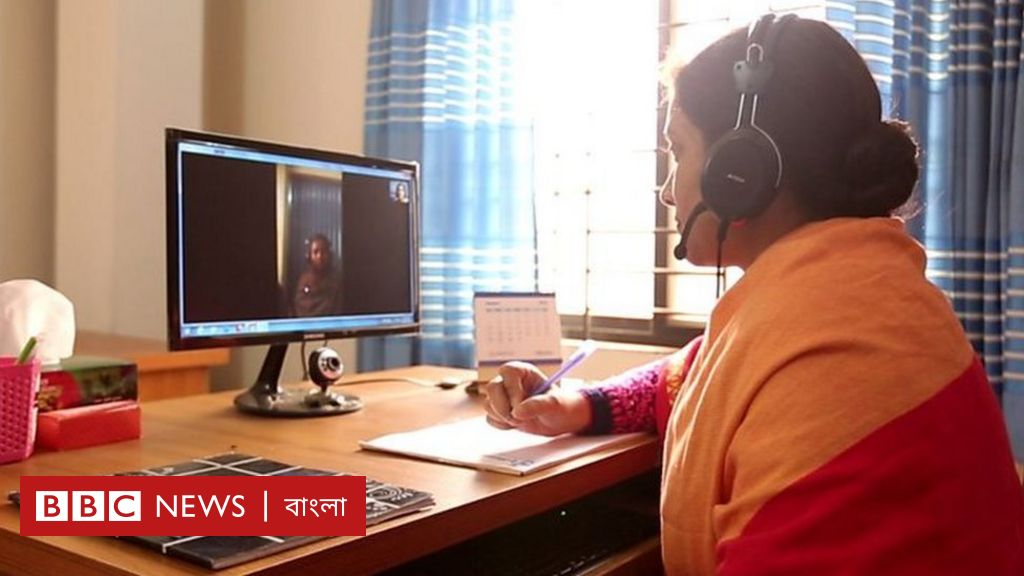 পরিচিতি
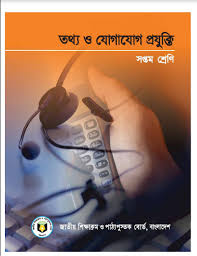 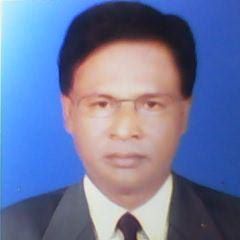 মোঃসাইফুল ইসলাম
বিএসসি বি,এড,এমএ     
সিনিয়র শিক্ষক(গণিত)
         গিধাউষা হাসন আলী উচ্চ বিদ্যালয় গৌরিপুর,ময়মনসিংহ।
     Email:sflislm69@gmail.com
মোবাইলঃ  01718193865
শ্রেণিঃ সপ্তম
বিষয়ঃ তথ্য ও যোগাযোগ প্রযুক্তি
অধ্যায় প্রথমঃপ্রাত্যহিক জীবনে তথ্য ও যোগাযোগ প্রযুক্তি
তারিখঃ ২০/১২/২০২০খ্রি.
  সময়ঃ ৫০ মিনিট
ছবিতে কি দেখা যাচ্ছে?
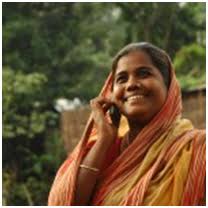 মোবাইলে কথা বলছে।
এ গুলো কিসের ছবি?
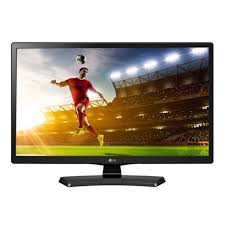 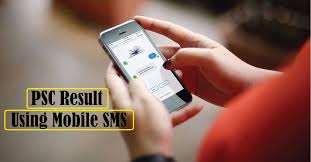 এ গুলো দিয়ে কি করা যায়?
আমরা আজকে পড়ব
পাঠ ১:ব্যক্তি জীবনে তথ্য ও 
যোগাযোগ প্রযুক্তি
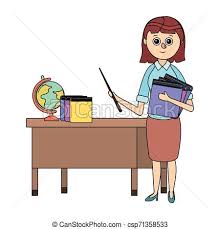 শিখনফল
এই পাঠ শেষে শিক্ষার্থীরা…
1
2
3
4
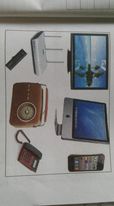 এসো  প্রযুক্তির সাথে পরিচিত হই
টেলিভিশন
স্মার্ট ফোন
কম্পিউটার
রাউটার
টেলিফোন
রেডিও
প্রযুক্তির ব্যবহার দেখি
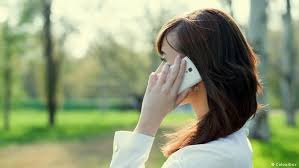 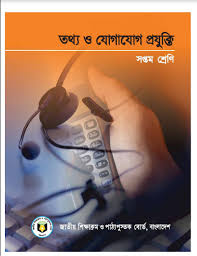 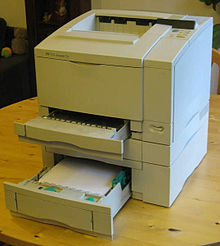 মোবাইল ব্যবহার করে ব্যক্তিগত যোগাযোগ
প্রযুক্তি ব্যবহার করে তোমাদের এই বইটি ছাপা হয়েছে
প্রযুক্তির ব্যবহার দেখি
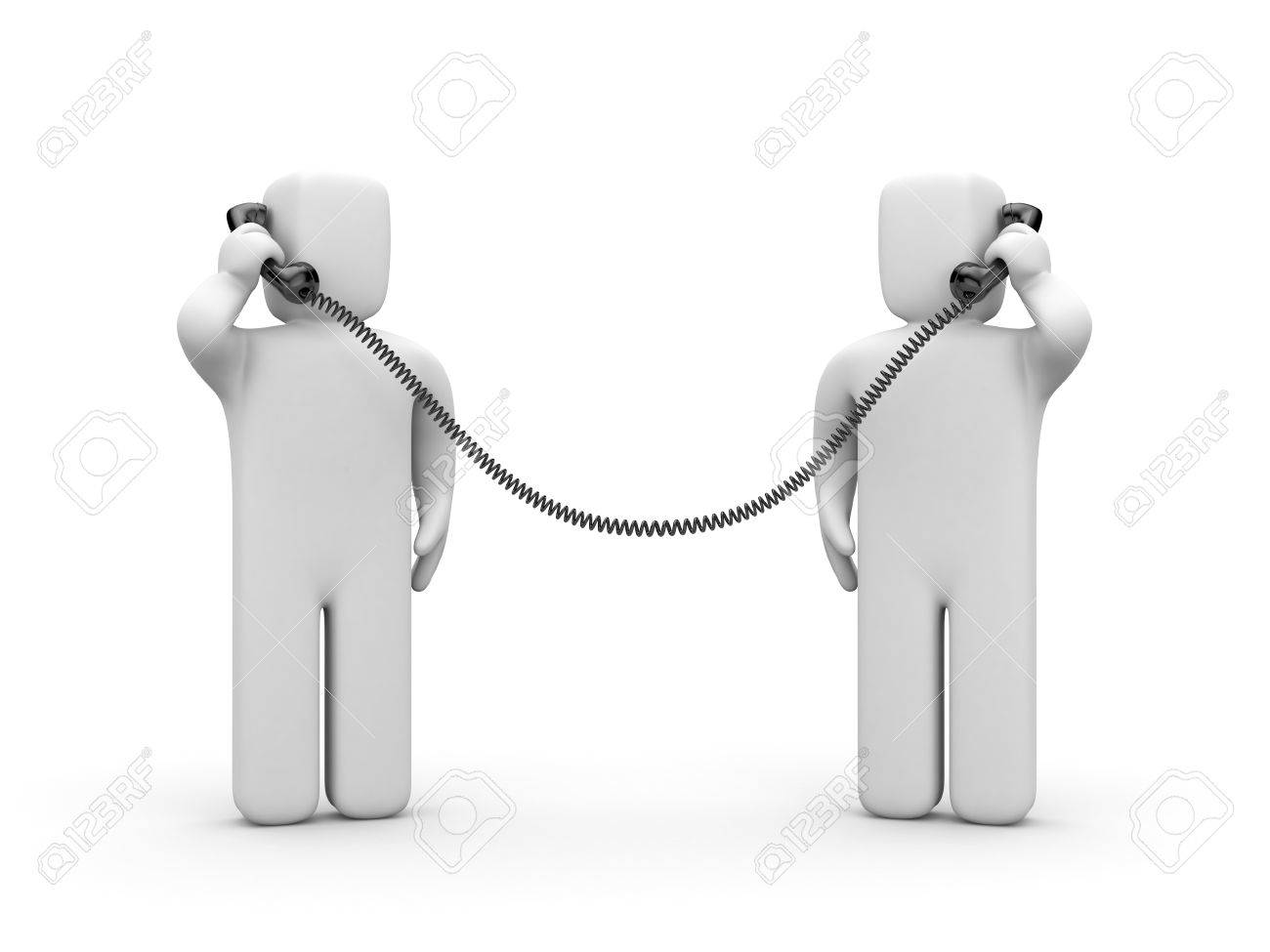 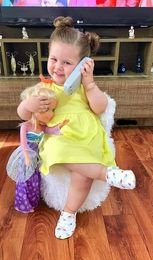 এখন যে কেউ মোবাইল ফোনে একজন আর একজনের
 সাথে খুব সহজেই ব্যক্তিগত যোগাযোগ করতে পারছে।
একক কাজ
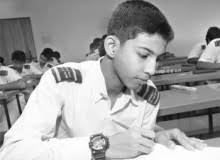 ১। যোগাযোগে কোন প্রযুক্তিটি সবচেয়ে বেশি ব্যবহার হয়?
২। কয়েকটি প্রযুক্তির উদাহরণ দাও।
টেলিভিশনে খেলা দেখছে
টেলিভিশনে অনুষ্ঠান দেখছে
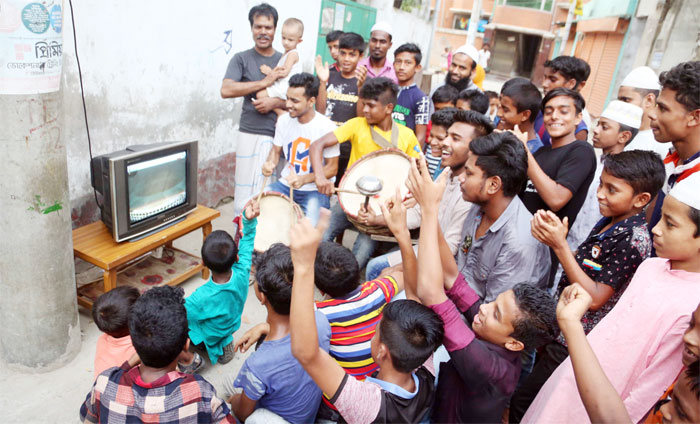 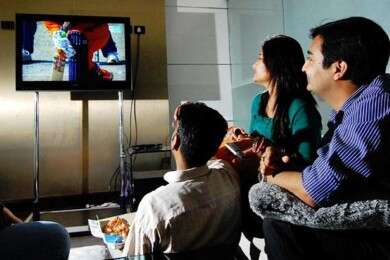 এক সময় টেলিভিশন বিনোদনের সবচেয়ে বড় মাধ্যম ছিল।
মোবাইল ব্যবহার করে গান শুনছে
স্মার্ট ফোন ব্যবহার করে ছবি তুলছে
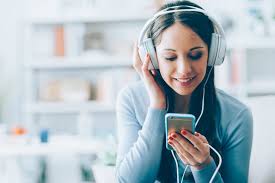 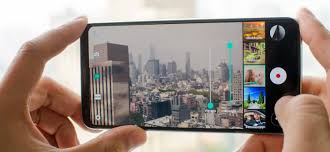 এখন মোবাইল টেলিফোন বিনোদনের সবচেয়ে বড় মাধ্যম।
গুরুত্বপূর্ণ তথ্য প্রযুক্তি
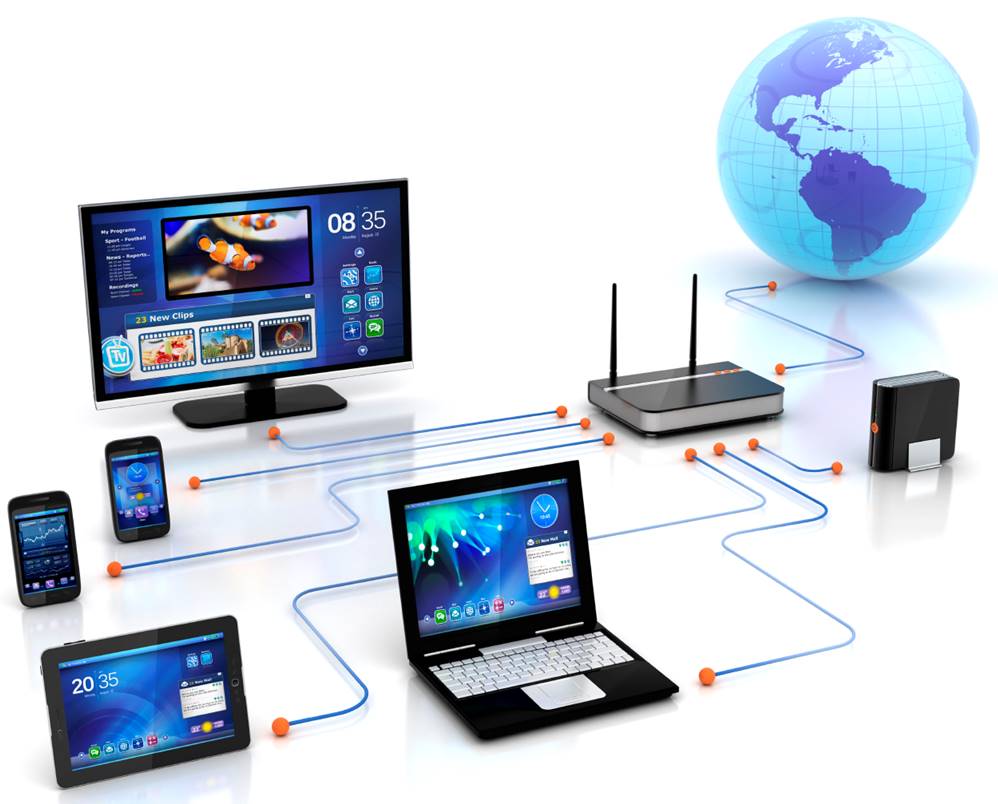 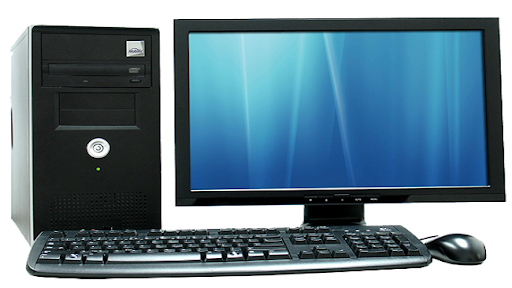 ল্যাপটপ
ডেক্সটপ
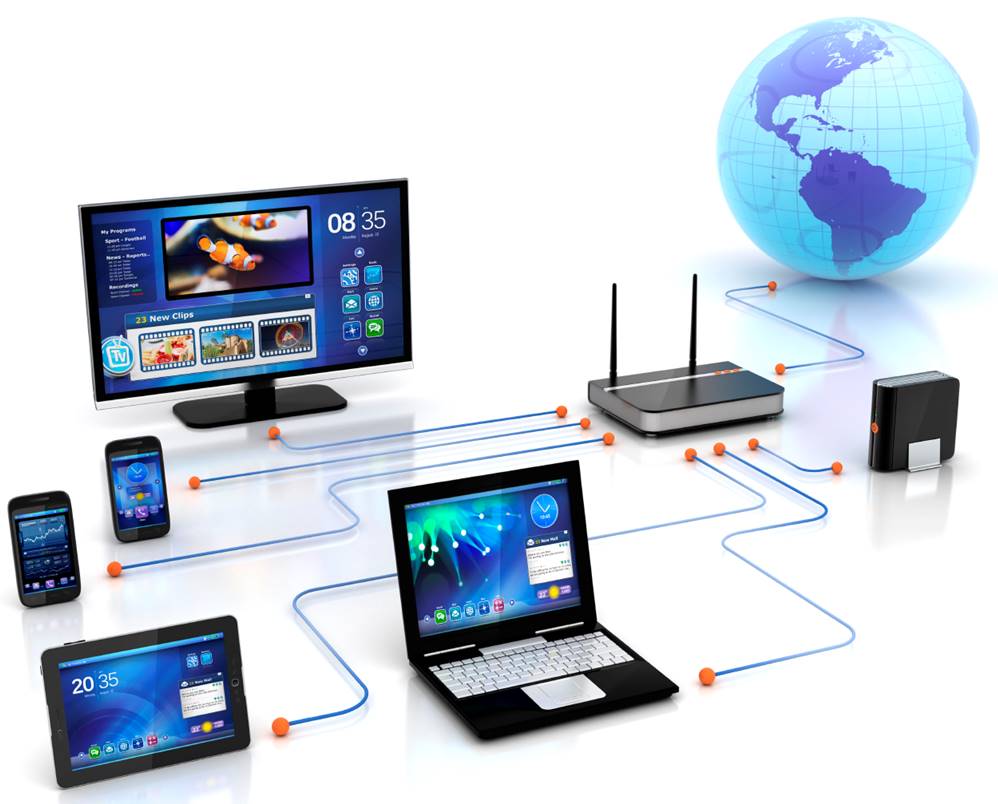 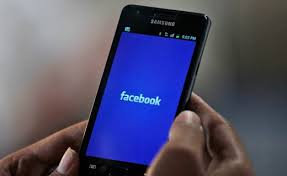 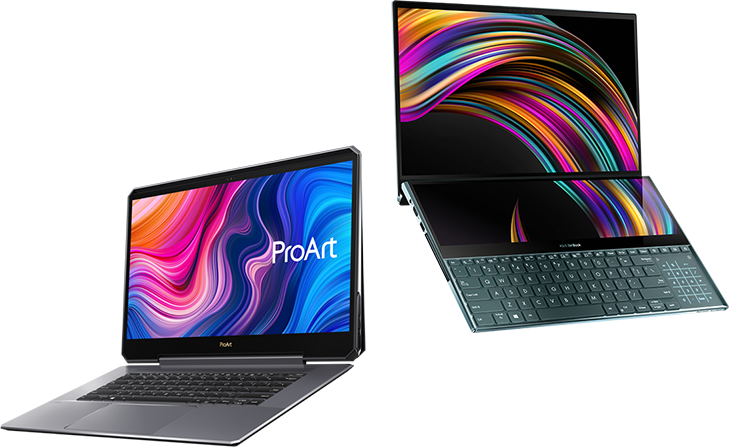 ট্যাবলেট
নোটবুক
স্মার্ট ফোন
এগুলো দিয়ে অসংখ্য কাজ করা যায়।
প্রযুক্তির ব্যবহার দেখি
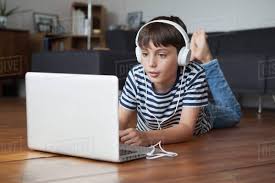 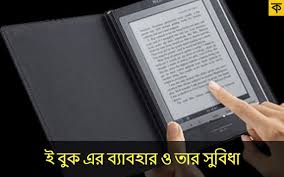 কম্পিউটারে গান শোনা
ই বুক ব্যবহার করে বই পড়া
জোড়ায় কাজ
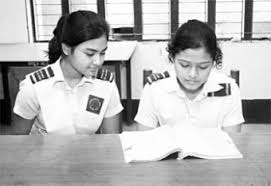 বিনোদনের দুটি মাধ্যমের নাম লিখ।	
মোবাইল ফোন যোগাযোগ ছাড়াও আর কি কি কাজে ব্যবহার হয়?
জিপিএস ব্যবহার
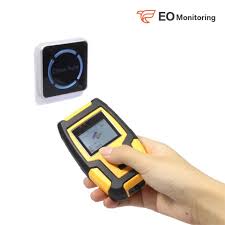 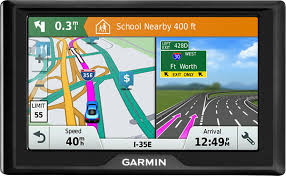 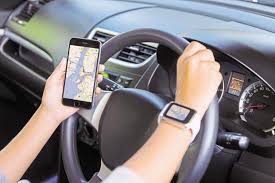 জিপিএস পৃথিবীর যেকোন জায়গার অবস্থান বের করে ফেলতে পারে।
বঙ্গবন্ধু স্যাটেলাইট-১
বঙ্গবন্ধু স্যাটেলাইট-১: ১২ মে ২০১৮ বাংলাদেশের প্রথম স্যাটেলাইট মহাকাশে প্রেরণ করা হয়। বঙ্গবন্ধু স্যাটেলাইট-১ নামের এই মহাকাশ যানটি যুক্তরাষ্ট্রের কেনেডি মহাকাশ কেন্দ্র থেকে উৎক্ষেপণ করা হয়। নিজস্ব স্যাটেলাইটের অধিকারী দেশগুলোর মধ্যে বাংলাদেশ পৃথিবীর ৫৭ তম দেশ।
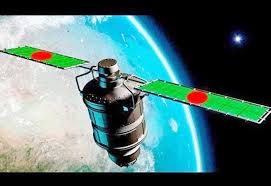 চল একটি ভিডিও দেখি
https://www.youtube.com/watch?v=fL6A0SmWymU
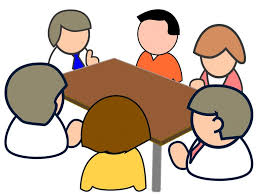 দলগত কাজ
ব্যক্তি জীবনে তথ্য ও যোগাযোগ প্রযুক্তির ব্যবহার ব্যাখ্যা কর।
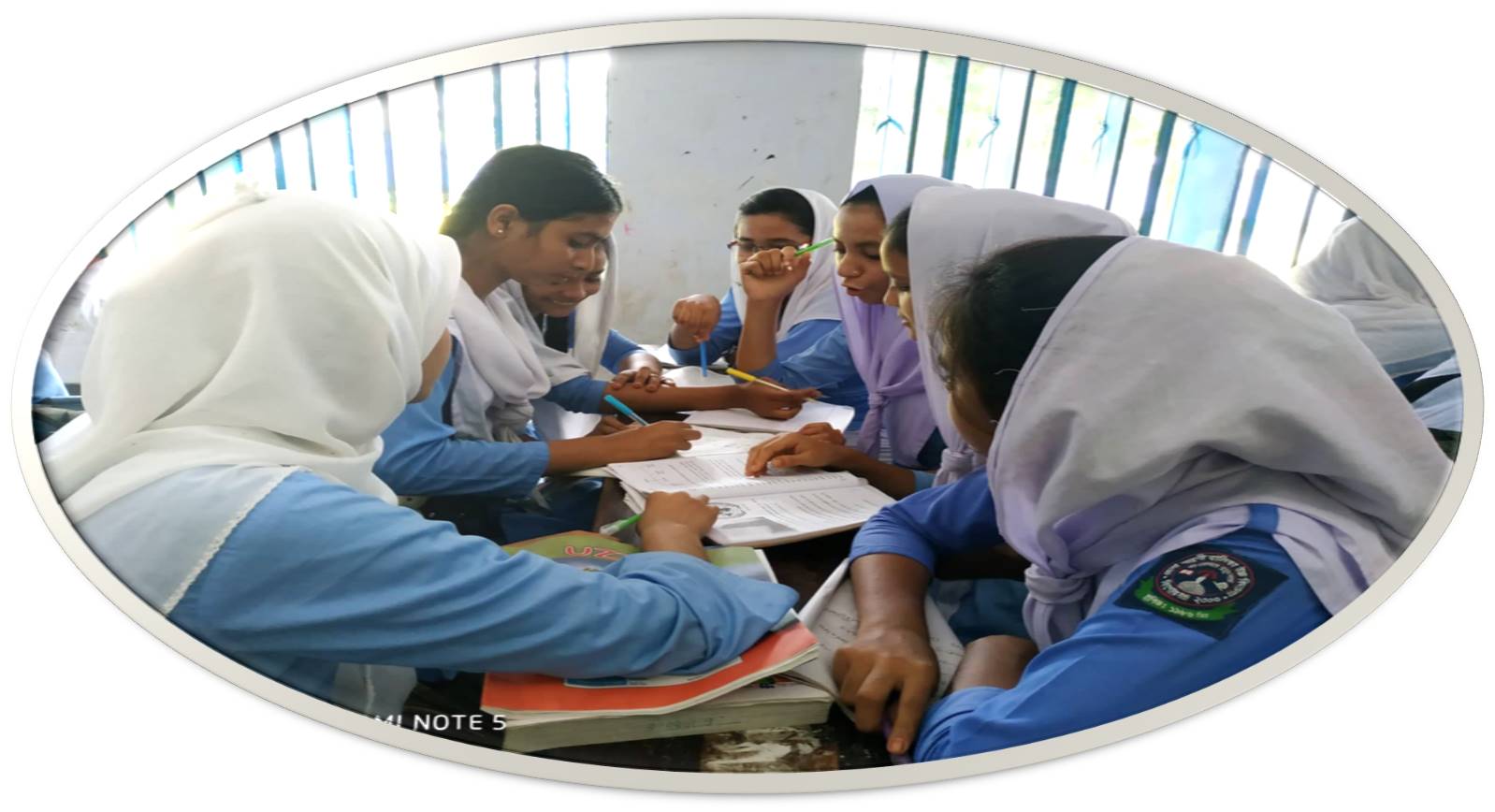 মূল্যায়ন
ব্যক্তিগত জীবনে যোগাযোগের ক্ষেত্রে কোন প্রযুক্তিটি সবচেয়ে বেশি ব্যবহার হয়?
বর্তমানে বিনোদনের ক্ষেত্রে চমৎকার প্রযুক্তি কোনটি?
জিপিএস ব্যবহার করে কি করা হয়?		
বঙ্গবন্ধু স্যাটেলাইট-১ কত তারিখ উৎক্ষেপণ করা হয়?
মূল্যায়ন
১।নিচের কোনটির সাহায্যে রাস্তার 
অবস্থান বের করা যায়?
২।বই পড়ার জন্য নিচের কোনটি প্রয়োজন?
ক)এসএমএস
খ)ই-বুক রিডার
খ)টেলিভিশন
ক)বেতার
ঘ)কম্পিউটার
গ)মোবাইল
ঘ)প্রজেক্টর
গ)জিপিএস
চল মিলিয়ে নেই
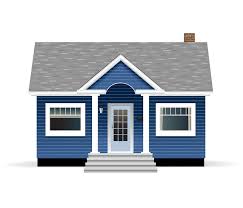 বাড়ির কাজ
প্রাত্যহিক জীবনে তোমার পরিবারে কোন কোন ক্ষেত্রে তথ্য ও যোগাযোগ প্রযুক্তি 
ব্যবহার করা হয় তার একটা তালিকা তৈরি করে আনবে।
সবাইকে ধন্যবাদ
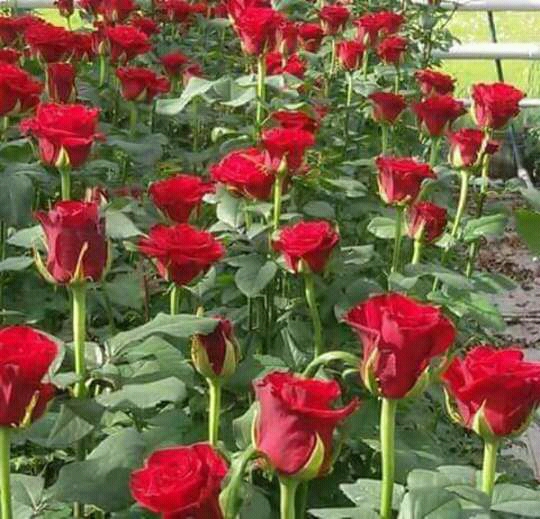